ᏣᎳᎩ 101: ᎯᏍᎦᏚᏏᏁ ᎢᎦ
ᏗᏕᏲᎲᏍᎩ ᏚᏯ
ᏏᏲ!
ᎣᏏᏉᏧ?
ᏗᏤᏅᏒ ᏕᏣᎸᏫᏍᏓᏁᏗ ᏕᏍᎩᎾᎥᏏ!
Exams:	
6-week on Friday. Covers ch. 1-5, mostly what we have practiced most often in class. Names, where you’re from, who your family is, colors, how old you are, time…etc. Multiple choice, short answer, true/false. Includes syllabary portion.
Oral: Appointment-based (sign-up at the front of the room), 1-on-1. 5 minutes, Q&A. Grading criteria: 
1/3 Fluency (how fast, fluid, smooth)
1/3 Proficiency (how accurate)
1/3 Comprehension & relevance (do your responses make sense in context?)
ᎢᏣᏓᏲᎵᎳ!	4 ᎢᏯᏂ ᎠᏂᏴᏫ ᎢᏣᏟᏃᎮᏝ.
ᎨᏙ ᎢᏳᏍᏗ ᎭᎦᏎᏍᏗᏍᎪᎢ?Gedo iyusdi haksesdisgo’i?
ᎠᎹᏰᎵ ᎠᎦᏎᏍᏓᏅᎢ		amayeli agsesdanv’i (AMST)
ᎠᎾᎦᎵᏍᎩ ᎤᏅᏥᏓ 		anagalisgi unvtsida (COMP)
ᏄᏬᏘ				nuwoti (MED)
ᎡᎶᎯ ᎠᎦᏎᏍᏓᏅᎢ		elohi agsesdanv’i (GLOB)
ᎠᏂᏴᏫ ᎢᏳᎾᏛᏁᏘ		aniyvwi iyunadvnti (ANTH)
ᎪᏪᎵ ᎦᎴᏯᏔᏅ		goweli galeytanv (JOUR)
ᏗᏁᏟᏗᏱ			dinehldiyi (EXSS)

…ᏥᎦᏎᏍᏗᏍᎪᎢ! ᏂᎯᎾ?	…tsigsesdisgo’i! nihina?
ᏂᎦᎵᏍᏗᎭ!  ᎲᎦ ᎢᏳᏩᏂᎸᎢ?
ᎲᎦ ᎢᏳᏩᏂᎸᎢ?
ᎲᎦ ᎢᏳᏩᏂᎸᎢ?
ᎲᎦ ᎢᏳᏩᏂᎸᎢ?
ᎲᎦ ᎢᏳᏩᏂᎸᎢ?
ᎲᎦ ᎢᏳᏩᏂᎸᎢ?
ᏗᎵᏑᏫᏓ!  ᎨᏙ  ᎢᏳᏍᏗ  ᎠᎵᏑᏫᏓ  ᎯᎠ?
ᎨᏙ ᎢᏳᏍᏗ ᎠᎵᏑᏫᏓ ᎯᎠ?
ᎨᏙ ᎢᏳᏍᏗ ᎠᎵᏑᏫᏓ ᎯᎠ?
ᎨᏙ ᎢᏳᏍᏗ ᎠᎵᏑᏫᏓ ᎯᎠ?
ᎨᏙ ᎢᏳᏍᏗ ᎠᎵᏑᏫᏓ ᎯᎠ ᏪᏌ?
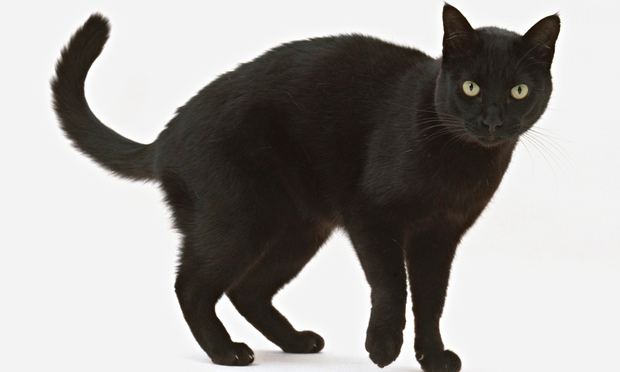 ᎨᏙ ᎢᏳᏍᏗ ᎠᎵᏑᏫᏓ ᎯᎠ?
ᎠᎩᎸᏉᏓ!
ᎠᎩᎸᏉᏗᏳ!!
4 ᎢᏯᏂ ᎠᏂᏴᏫ ᎢᏥᏔᏛᎲᎦ!
ᎨᏙ  ᎢᏳᏍᏗ  ᏗᎵᏑᏫᏓ  ᏣᎸᏉᏗ?  	“ᏌᎪᏂᎨ, ᎩᎦᎨ, ᏃᎴ ᎠᏤᎢ ᏓᎩᎸᏉᏓ!”

ᎨᏙ ᎢᏳᏍᏗ ᎠᎵᏑᏫᏓ ᏣᎸᏉᏗᏳ?	“ᎩᎦᎨ  ᎤᏍᎪᎸ  ᎠᎩᎸᏉᏗᏳ!!”
ᏗᏤᏅᏒ ᏕᏣᎸᏫᏍᏓᏁᏗ
ᎭᎦᏎᏍᏓ: CH. 1-5, ᏗᎪᏪᎵ 10-11
ᎭᎵᏏᏅᎲᏍᏓ: ᏣᏬᏂᏍᏗ (speaking practice! Meet up & talk!)